MBQIP New Measures
Reporting to Start September 1, 2024
What is MBQIP?
Medicare Beneficiary Quality Improvement Project
Used to demonstrate QI efforts in the Flex Program Quality Improvement program area
Purpose: Improve quality of care for rural populations by increasing quality data reporting on a set of rural relevant quality measures, and then encourage the use of data to drive quality improvement activities relevant to rural facilities.
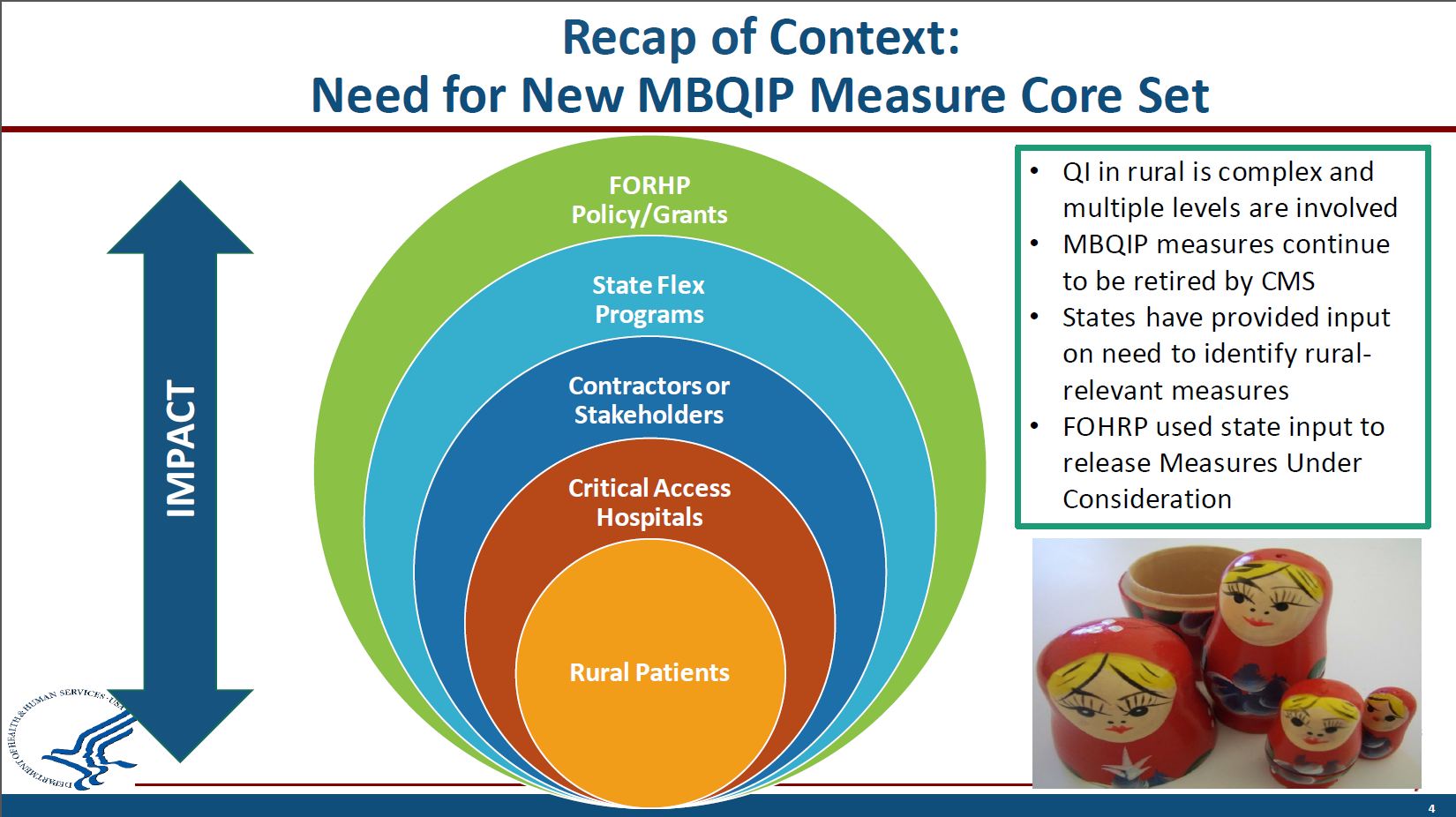 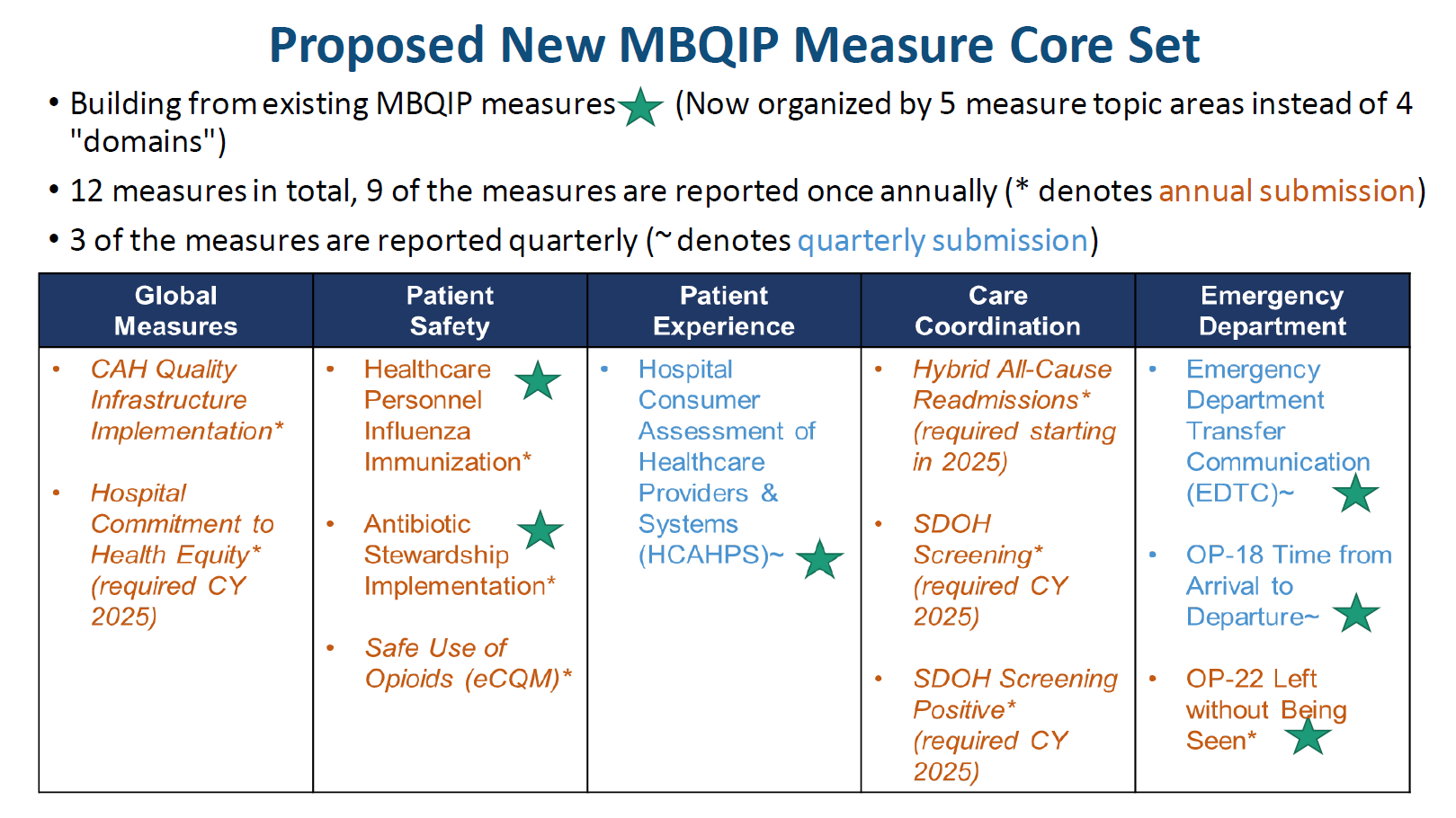 Implementation timeline
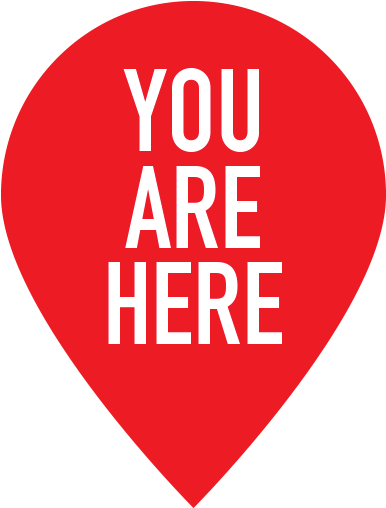 Hospital Commitment to Health Equity
Background | New CMS Inpatient Quality Reporting (IQR) measure
Submission | Annual attestation via HQR secure portal
Description | Structural measure to assess hospital commitment to health equity across five domains:
Domain 1 – Equity is a Strategic Priority
Domain 2 – Data Collection
Domain 3 – Data Analysis
Domain 4 – Quality Improvement
Domain 5 – Leadership Engagement
Additional information:
Hospital score can be a total of zero to five points (one point for each domain, must attest “yes” to all sub-questions in each domain, no partial-credit)
First available reporting timeline is spring 2024 (reflecting CY 2023 activity)
Specifications and Attestation Guidance
Hybrid Hospital-Wide All-Cause readmissions
Background | New CMS Inpatient Quality Reporting (IQR) measure
Submission | Annual – Patient level file in QRDA 1 format to HQR
Description | Hospital-level, all-cause, risk-standardized readmission measure that focuses on unplanned readmissions 30 days of discharge from an acute hospitalization
Additional information:
Hybrid HWR will be publicly reported starting with July 2025 refresh of Care Compare (replacing claims-based HWR measure)
Next reporting deadline is September 30, 2024 for July 1, 2023 through June 30, 2024 hospitalizations.
Overview: https://qualitynet.cms.gov/inpatient/measures/hybrid
Hybrid Hospital-Wide All-Cause readmissions
A hybrid measure uses both claims data and clinical data from EHRs for calculating a quality measure.
What is the outcome?
The Hybrid HWR measure counts a hospitalization as a readmission if:
Is unplanned
Occurs within 30 days of discharge from a qualifying index admission.
Is to a short-term acute care facility
Is for any cause, not just those that appear to be related to the initial admission.
Which patients are included?
Patients age 65+
Medicare FFS Beneficiaries
Patients discharged alive from a non-federal acute care hospital
Patients not transferred to another acute care facility

What data are used?
Medicare claims data
EHR data submitted by hospitals
Is there risk adjustment?
The measure accounts for how sick patients are using demographic and clinical variables found in claims data.

Additionally the Hybrid HWR measure uses the core clinical data elements, found in EHRs to add to the risk adjustment methodology
6 vital signs
7 lab test results
eCQM: Safe use of opioids
Background | CMS IQR and Promoting Interoperability (PI) Program
Submission | Annual – QRDA Category 1 File via HQR
Description | Proportion of patients 18+ prescribed, or continued on, two or more opioids or an opioid and benzodiazepine concurrently at discharge from a hospital-based encounter (inpatient or ED)
Additional information:
CAHs are required to submit eCQMs as part of Promoting Interoperability.
Critical Access Hospital eCQM Resource List
CAH Quality Infrastructure
Background | New FORHP-collected measure through the National CAH Quality Inventory & Assessment
Submission | Annual through FMT-administered Qualitrics platform
Description | Structural measure to assess CAH Quality Infrastructure based on the nine core elements of CAH quality infrastructure.
Purpose: 
Gather an inventory of hospital service lines and related quality measures to identify trends and help inform Flex initiatives at the state and national levels. 
Assess CAH quality infrastructure to identify gaps and opportunities for enhancement.

Additional information: Hospital score can be a total of zero to nine points. Tool and instructions to be released this fall.
[Speaker Notes: Used to help CAHs receive more tailored services, activities and technical assistance from State Flex Programs.
Measure will provide state and national comparison information to assess your CAH’s quality infrastructure, QI Processes, and areas of improvement for each facility.]
CAH Quality Infrastructure
[Speaker Notes: Used to help CAHs receive more tailored services, activities and technical assistance from State Flex Programs.
Measure will provide state and national comparison information to assess your CAH’s quality infrastructure, QI Processes, and areas of improvement for each facility.]
CAH Quality Infrastructure
Benefits:  By early 2024, each State Flex Program (SFP) will receive data from all of their CAHs, and this wealth of knowledge can in turn be used to help CAHs receive more tailored services from their SFP. Examples of benefits to CAHs participating in the Assessment include: 
Gain access to an assessment of your CAH’s quality infrastructure, and information on areas for improvement for your facility. 
Be able to compare your facility with others in your state and nationally on areas of infrastructure, service lines, general facility characteristics (e.g., patient volume, EHR vendor, participation in quality-related initiatives), and other important quality-related data. 
Work with your State Flex Program to network and connect with other CAHs in your state or nationally that have similarities. This might include other CAHs with the same EHR vendors and those that provide less common services that either match the services your CAH currently provides or ones it may like to provide in the future (such as labor and delivery, Rural Health Clinics, or Swing Beds). 
Receive more targeted technical assistance and activities through your State Flex Program based on your service lines, quality reporting, quality infrastructure, and other key needs (e.g., based on EHR vendor). 

Report: https://www.ruralcenter.org/sites/default/files/2023-08/CAH%20Quality%20Infrastructure%20Summit%20Report%20.pdf